Especialização em Saúde da FamíliaModalidade à Distância UNASUS - UFPELTurma 8
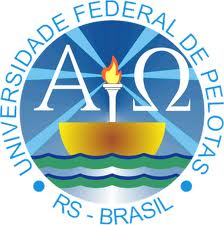 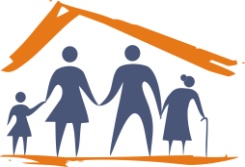 Melhoria da Prevenção do câncer de colo de útero e de mama na unidade de saúde Simão Mansou Bartha, AC
Especializanda: Lourdes Quiala Barroso 
Orientadora: Andressa de Andrade
Pelotas, 2015
Caraterização do Município
Localizado no sul do estado Acre.

População Total: 23.378 habitantes.

Fronteira com Cobija, Bolívia.

Municípios limítrofes: Epitaciolândia, Xapuri, Assis Brasil, Sena Madureira.
Localização do município
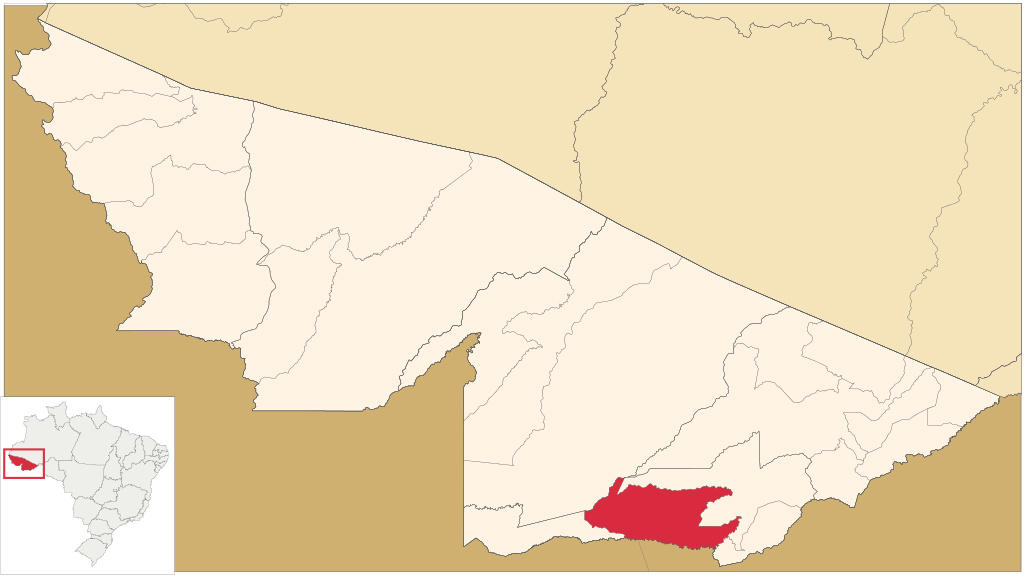 Caraterização do Sistema de Saúde
9 UBS com ESF

1 NASF

1 CAP

1 Hospital Municipal de pequeno porte.
Caracterização da Unidade
UBS Simão Mansou Bartha 

Localização: Bairro El Dorado.

População: 1.761 usuários cadastrados com predomínio do sexo feminino.

Equipe: Uma equipe de saúde completa com ESF
Situação da UBS antes da intervenção
Baixa adesão.
Sem registros adequados.
PCCU realizados apenas pela enfermeira.
Baixa indicação de mamografias.
Menos de 45% de usuárias cadastradas para CA
 de colo de útero. 
Menos de 20% para CA de mama.
Local da intervenção
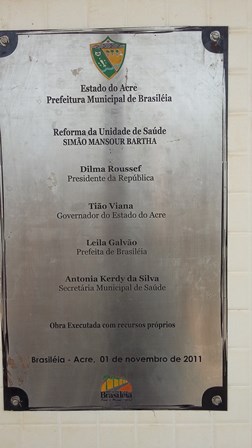 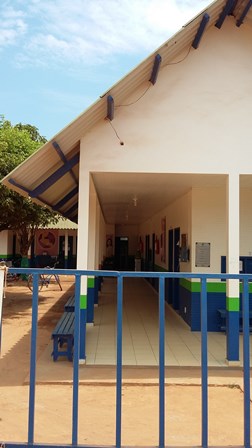 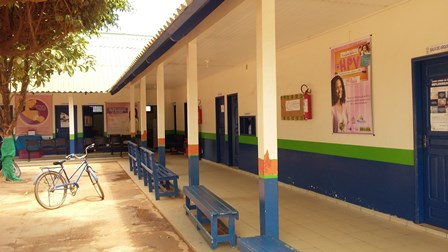 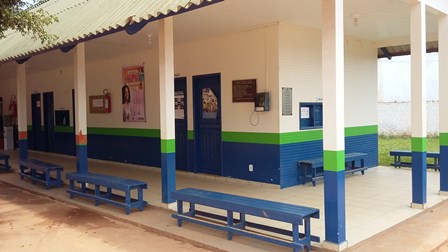 Objetivo geral
Melhorar a prevenção e controle dos cânceres de colo de útero e de mama na UBS Simão Mansou Bartha, Brasiléia/AC.
Logística
Protocolo a ser utilizado: Protocolo para a intervenção e controle do câncer de colo de útero e de mama no Estado do Acre, 2014.

 Instrumento de monitoramento e coleta de dados: Ficha-espelho, listas de presença para os grupos, planilhas e prontuário da Unidade.
Metodologia
Capacitações da equipe conforme o protocolo, 2014;
Grupos na comunidade;
Atendimento em grupo e individual;
Agendamentos e atendimento à demanda espontânea;
Atribuições de cada profissional;
Preenchimento de fichas de avaliação (ficha-espelho).
Objetivos, Metas e Resultados
Objetivo 1: Ampliar a cobertura  de detecção de câncer de colo de útero e de mama.
Meta 1.1: Ampliar a cobertura de detecção precoce de câncer de colo de útero em mulheres nas faixas etárias de 25 a 64 anos.
Figura 1 – Proporção de mulheres ente 25 e 64 anos com exame em dia para detecção precoce do câncer de colo de útero na Unidade de Saúde Simão Mansou Bartha, Brasileia/AC, 2015.
Objetivo 1: Ampliar a cobertura  de detecção de câncer de colo de útero e de mama.
Meta 1.2: Ampliar a cobertura de detecção precoce de câncer de mama.
Figura 1 – Proporção de mulheres ente 50 e 69 anos com exame em dia para detecção precoce do câncer de mama na Unidade de Saúde Simão Mansou Bartha, Brasileia/AC, 2015.
Objetivo 2: Melhorar a qualidade do atendimento das mulheres que realizam detecção precoce de câncer de colo de útero e de mama.

Meta 2.1: Obter 100% de amostras satisfatórias do exame citopatológico de colo uterino.
Todas as amostras coletadas foram satisfatórias.
Objetivo 3: Melhorar a adesão das mulheres a realização de exame citopatológico de colo de útero e mamografia.
   Meta 3.1: Realizar busca ativa de mulheres com exame citopatológico alterado sem acompanhamento pela unidade de saúde.
Figura 3– Proporção de mulheres com exame citopatológico alterado que não retornaram para conhecer o resultado na Unidade de Saúde Simão Mansou Bartha, Brasileia/Acre, 2015.
Objetivo 3: Melhorar a adesão das mulheres a realização de exame citopatológico de colo de útero e mamografia.

   Meta 3.2 Realizar busca ativa do 100% de mulheres com mamografia alterada sem acompanhamento pela unidade de saúde.
Durante a intervenção não houve mulheres com exame de mamografia alterada.
Objetivo 3: Melhorar a adesão das mulheres à realização de exame citopatológico de colo uterino e mamografia.

Meta 3.3: Realizar busca ativa em 100% de mulheres com exame citopatológico alterado sem acompanhamento pela unidade de saúde.



Meta 3.4: Realizar busca ativa em 100% de mulheres com mamografia alterada sem acompanhamento pela unidade de saúde.
Durante a intervenção houve 1 mulher com CP alterado que não retornou, mas houve a busca ativa – 100%
Durante a intervenção não houve mulheres com exames alterados sem acompanhamento – 0%
Objetivo 4: Melhorar o registro das informações.

Meta 4.1: Manter registro da coleta de exame citopatológico de colo de útero em registro especifico do 100% das mulheres cadastradas.
Durante a intervenção 100% das mulheres entre 25 e 64 anos foram mantidas com registro específico.
Objetivo 4: Melhorar o registro das informações.

Meta 4.2: Manter registro da realização de mamografia em registro especifico do 100% das mulheres cadastradas
Figura 4 – Proporção de mulheres com registro adequado da mamografia, Unidade de Saúde Simão Mansou Bartha, Brasileia/Acre, 2015.
Objetivo 5: Mapear as mulheres de riscos para câncer de colo de útero e de mama. 

Meta 5.1: Pesquisar sinais de alerta para câncer de colo útero para 100% das mulheres entre 25 e 64. anos.

Meta 5.2: Realizar avaliação de risco para 100% de mulheres entre 50 e 69 anos.
Realizou-se busca ativa de sinais de alerta para câncer de colo de útero e de mama em 100% de mulheres cadastradas entre 25 e 69 anos.
Objetivo 6: Promover a saúde das mulheres que realizam detecção precoce de câncer de colo de útero e de mama na unidade de saúde.
Meta 6.1: Orientar 100% das mulheres cadastradas sobre DSTs e fatores de riscos para câncer de colo de útero. 

Meta 6.2: Orientar 100% das mulheres cadastradas sobre DSTs e fatores de riscos para câncer de mama.
100% das mulheres cadastradas foram orientadas sobre DSTs e fatores de riscos para câncer de colo de útero.
Discussão
A intervenção mostrou ótimos resultados.

Propiciou a ampliação da cobertura das mulheres em faixas etárias de risco para cânceres de colo de útero e de mama alcançando 99,1%(453) e 82,9%(121) de cobertura, respectivamente.

Ampliou e melhorou a qualidade do acolhimento e atendimento das usuárias da nossa área de saúde.
Discussão
Para a nossa equipe de saúde:  

Exigiu a capacitação de acordo com os protocolos de saúde proporcionando melhores  conhecimentos.
Promoveu o trabalho integrado de toda a equipe.
Cada profissional teve e consolidou seu papel na intervenção.
Discussão
A comunidade foi muito beneficiada, pois: 

A maior parte das mulheres da comunidade foi contemplada com ações de educação sobre os cânceres de colo de útero e de mama bem como sobre DSTs.
As usuárias demostraram satisfação com os atendimentos recebidos. 
Os indicadores de saúde melhoraram muito.
As usuárias entenderam a importância do Programa.
A nossa intervenção já é parte da rotina de trabalho da equipe de saúde.
Reflexão sobre o processo de aprendizagem
Foi uma grande experiência.
Permitiu-me conhecer e interagir com colegas de outros estados que somente conheço pela internet.
Alcançou e superou as minhas expectativas iniciais.
Ajudou-me a melhorar o atendimento aos pacientes com doenças com as quais nunca tinha me deparado.
Ajudou-me a atualizar os conhecimentos por meio das revisões bibliográficas disponibilizadas pelo curso.
Referências
BRASIL, Ministério da Saúde.  Protocolo de controle de câncer de colo de útero e da mama estado do Acre 2014.
BRASIL. Ministério da Saúde. Secretaria de Atenção á Saúde. Departamento de Atenção Básica. Controle dos cânceres do colo de útero e da mama. Cadernos de atenção Básica 2ª edição. Ministério da saúde Brasília, 2013.
BRASIL. Ministério da Saúde. Secretaria de Atenção á Saúde. Departamento de Atenção Básica. Saúde da mulher Suelene Coelho, Yula Franco Porto Universidade Federal de Minas Gerais, 2009.
Grupo de mulheres
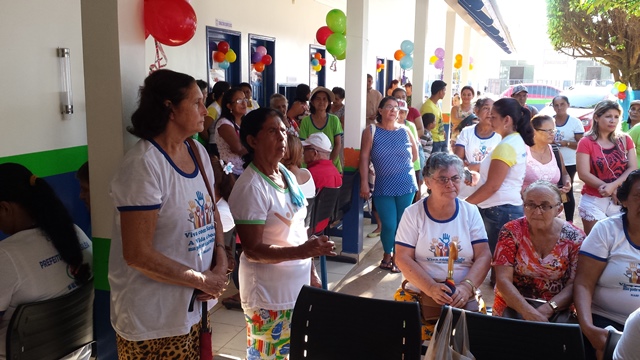 \\
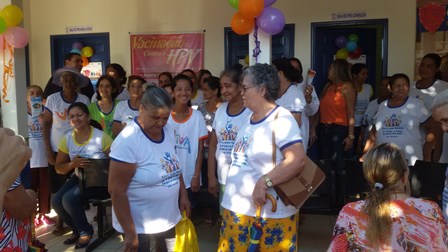 Atendimentos individuais
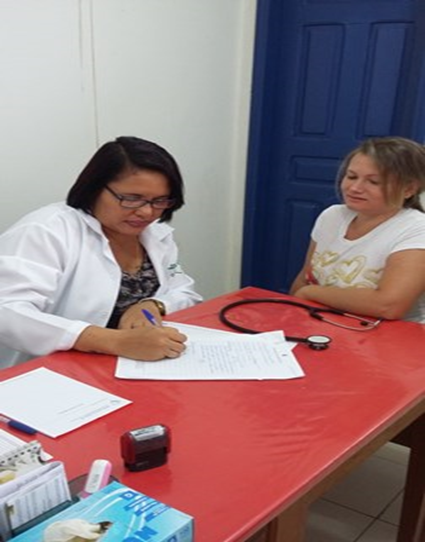 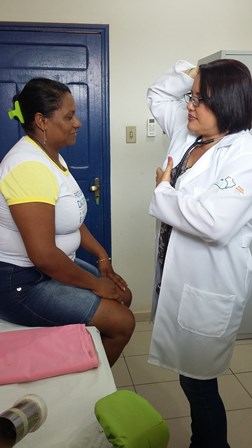 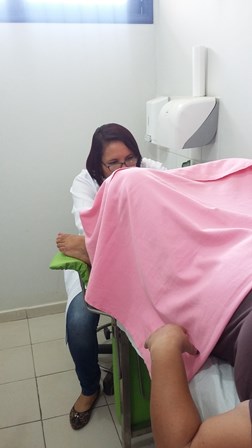 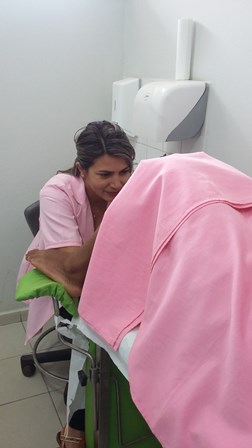 Capacitação da equipe
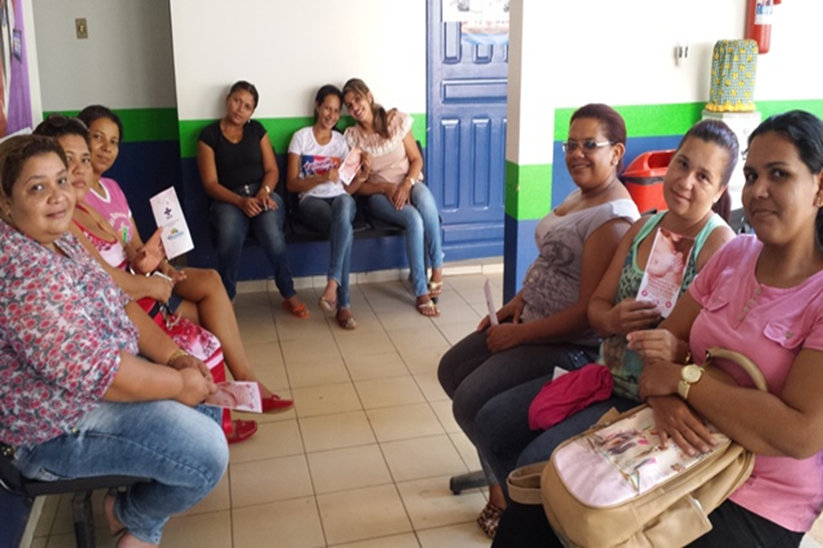 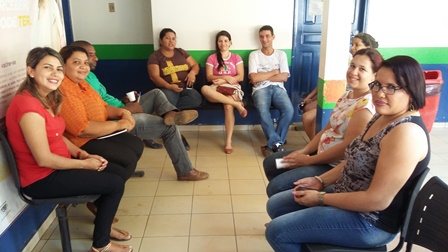 Obrigada
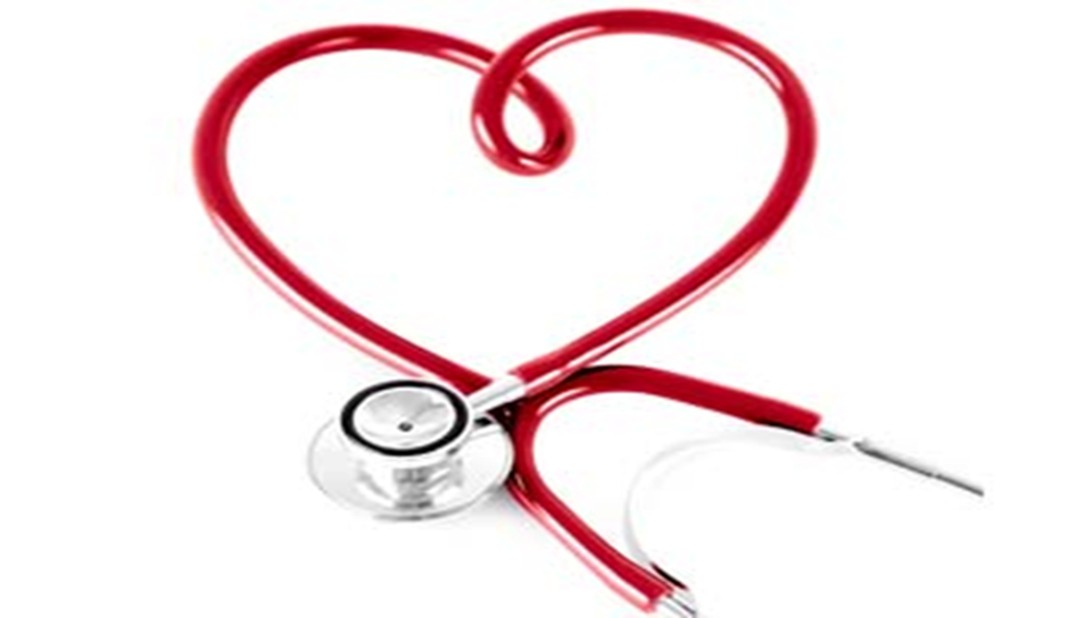